US Census BureauNIEM Statistics DomainStatus Update
NIEM 2018 Face-to-Face Meeting
October 29th, 2018

Christopher Carrino
Chief Data Architect
US Census Bureau
The Survey Life Cycle
}
More Metadata
Effort Here
will
result
in
}
Less Effort Here
2
3
ISO 11179
4
5
National Information Exchange Model (NIEM)
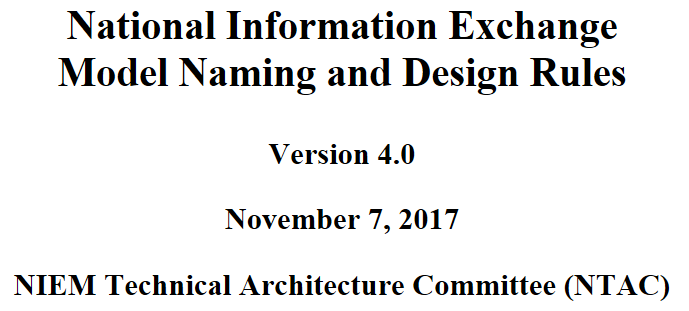 6
International Statistical Community
7
Generic Statistical Information Model (GSIM)
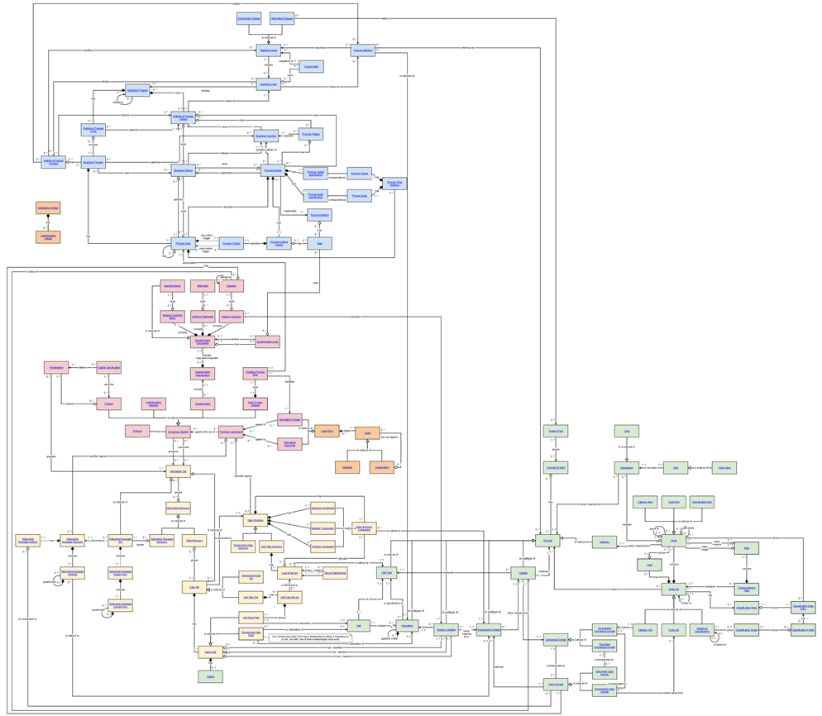 8
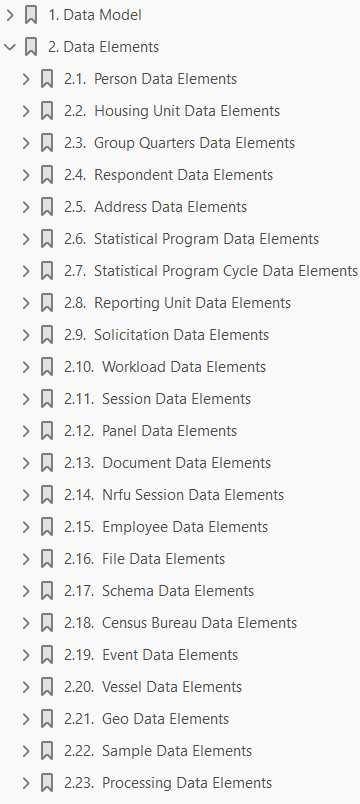 9
Census System of Systems
10
Operational Census Tests
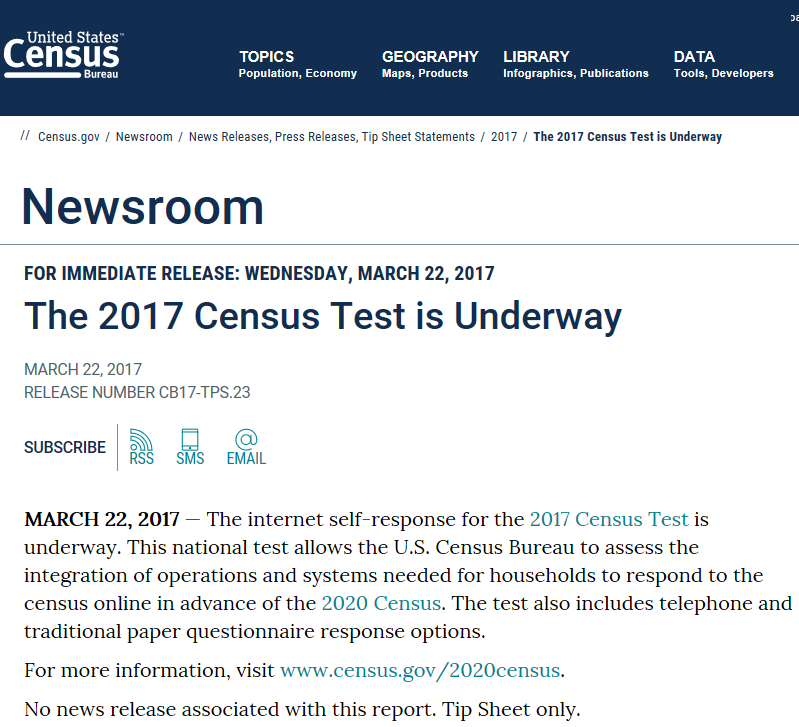 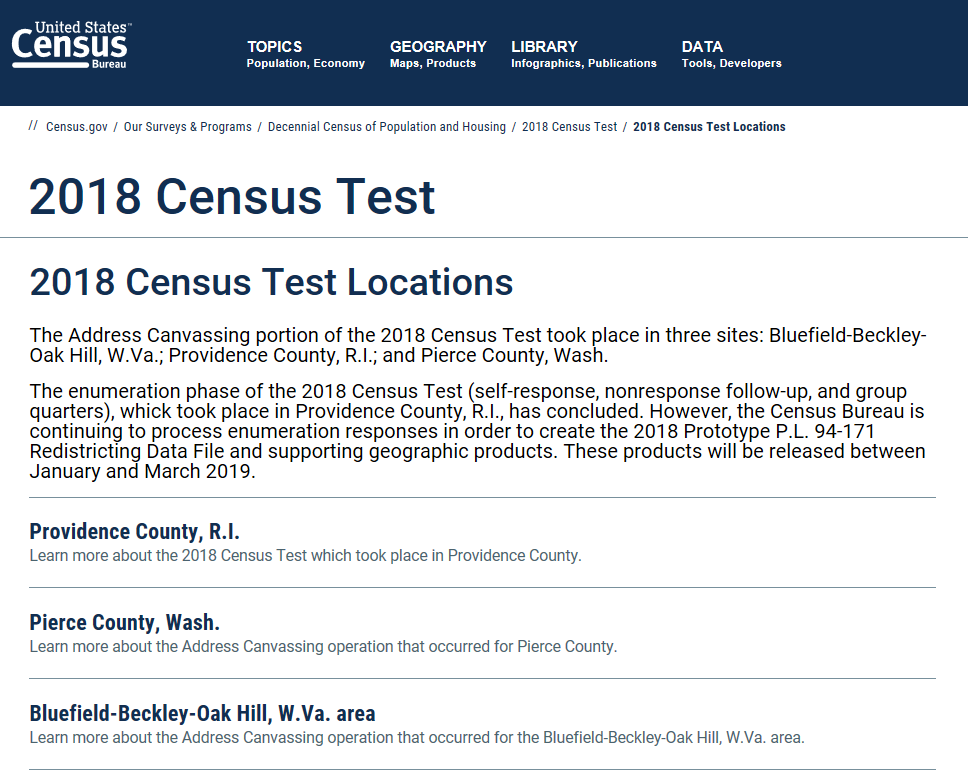 11
The Survey Life Cycle
}
More Metadata
Effort Here
will
result
in
}
Less Effort Here
12
Thank You!
NIEM 2018 Face-to-Face Meeting
October 29th, 2018


Christopher Carrino
christopher.n.carrino@census.gov
301-763-4198
13